Sustainable travel and sustainable accessibility for different groups
Malin Henriksson
Not everyone has access to mobility and accessibility services
[Speaker Notes: Skriv huvudpoängen kort – och sen kan jag säga resten.]
A group with high accessibility
A group with low accessibility
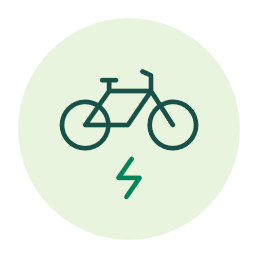 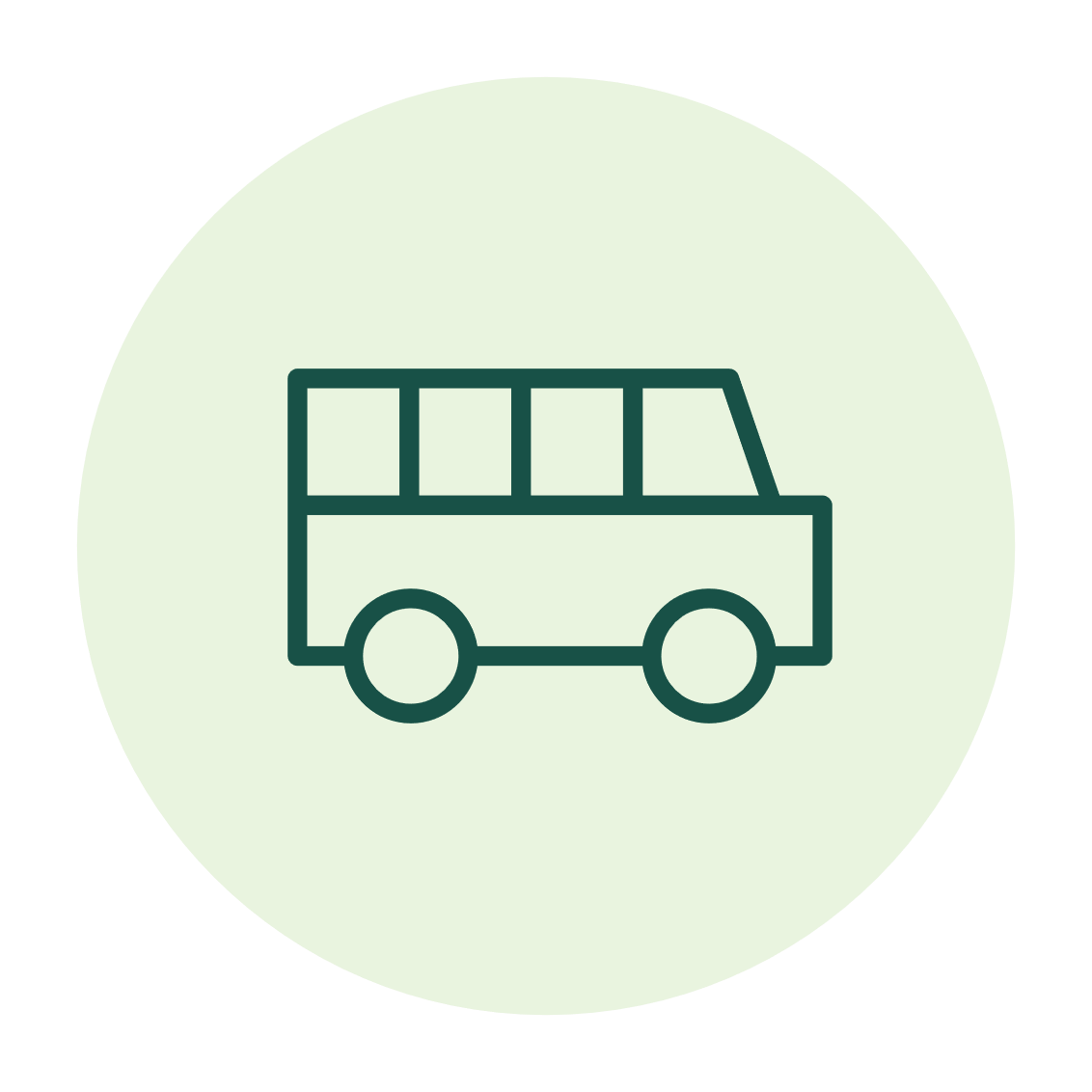 The SAMSAS ride: Socially sustainable work travel?
“It was hell on weekends. We were always late for work”.
“I don't feel stressed anymore. For example, sometimes I thought: Is the bus coming or not? What time is it coming? Will I make it or not? But now I don't feel stressed”
The SAMSAS bike services: it’s difficult to challenge car use when the conditions don’t allow for sustainable travel
“Riksten is, after all, a district in a suburb of Stockholm that was built where there was access to cheap land rather than access to good communications”
Transformation through services?
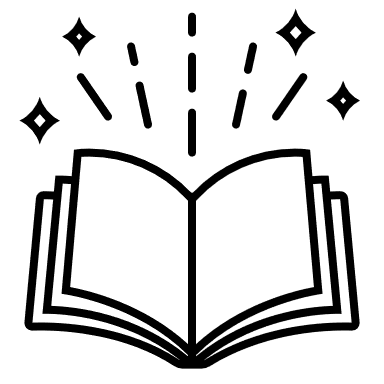 In-depth knowledge
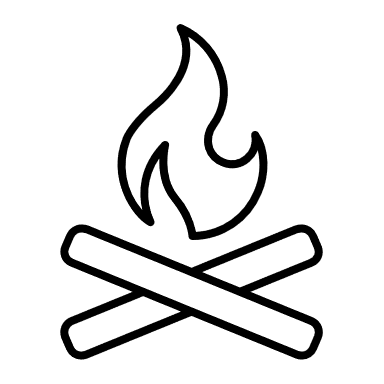 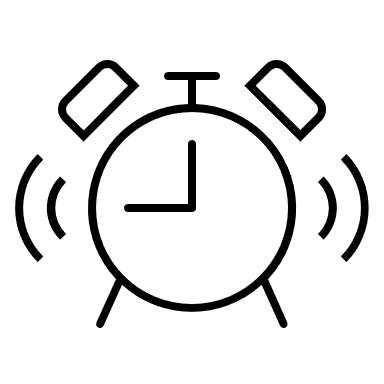 Someone needs to take the lead and take risks
It will take time
Thank you
This presentation is based on the research of several Mistra SAMS scholars:

Jessica Berg, VTI
Jonas Ihlström, VTI
Joel Göransson Scalzotto, VTI
Greger Henriksson, KTH
Malin Henriksson, VTI
Mia Hesselgren, KTH